4ª Jornada Estatal de Ciencia y Tecnología 2022
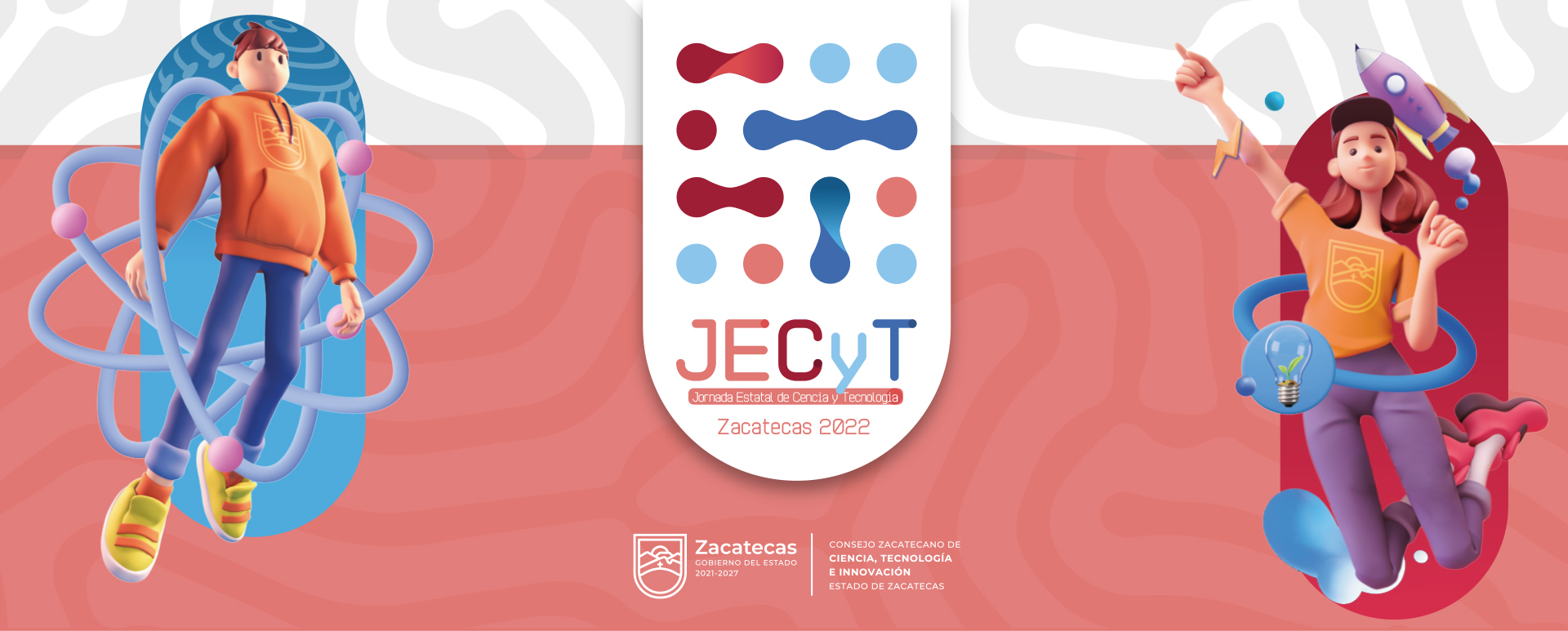 Instituto Tecnológico Superior Zacatecas Norte
[Nombre del conferencista]
[Correo electrónico institucional]
[Título de la conferencia]
Noviembre 2022
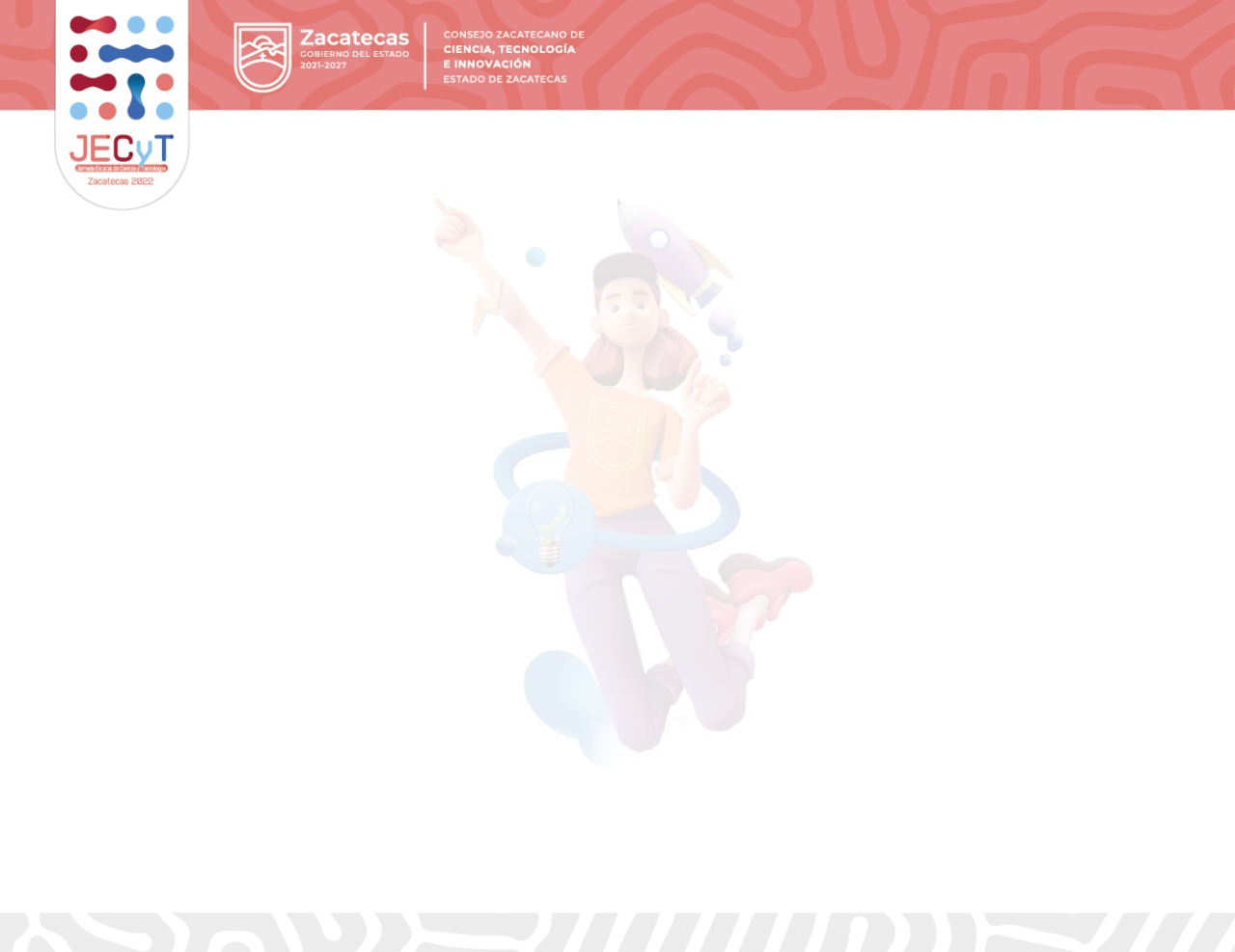